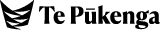 Cultural Humility Framework Growing the Aotearoa New Zealand children’s workforce capability to work with Pacific families
Jean Mitaera, Tracie Mafile’o, Selina Ledoux-Taua’aletoa, Silou Temoana
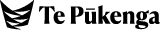 It is critical the children's workforce in Aotearoa New Zealand has the capability to effectively serve Pacific communities.  Cultural competency is a requirement for the whole of education sector, fundamental to ensuring access to quality education, enhanced community and family satisfaction with services and equitable outcomes for Pacific children and their families (Tiatia, 2008; Beach et al., 2004).
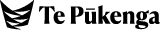 Turanga Maori FrameworkIntroductionstūranga	-	position, place, statuspiri’anga	-	relationships that uphold your tūranga‘akau’e’anga	-	duties of care of your tūranga
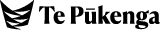 Pacific cultural competency frameworks have been advanced for workforce development in other sectors:*Seitapu (Pulotu-Endemann et al., 2007)*Real Skills Plus Seitapu (Le Va Pasifika within Te Pou, 2009) *Pasifika Disability Support Guidelines (Le Va, 2014)*Tapasā (Ministry of Education, 2018)*Tamamanu Cultural Safety Framework (Taeaomanino Trust, 2019)
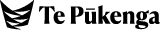 Tasked to develop a Pacific cultural competency framework, the learnings from the literature review and the input from the project participants led the research team and the Technical Advisory Group overseeing the project to transition to develop a cultural humility framework. The Cultural Humility Framework, has been strongly informed by the voices of the children’s workforce and the voices of family members and young people who have experience with children’s services.
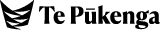 Scope of the frameworkThe Cultural Humility Framework is primarily for workforce and organisational development.  The purpose of Pacific practice models is to directly inform practice - the central purpose of the Cultural Humility Framework is to develop the practitioner and the organisation.
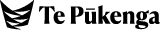 What is Cultural Humility?“Cultural humility requires… an analysis of power and privilege… cultural humility offers both a personal and organizational model to address... systemic inequalities”.“Cultural humility focuses on both individual and organisational accountability; lifelong learning and critical reflection; and mitigating power imbalances” .(Fisher-Borne et al., 2015).
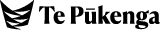 Principles: equity, learning & relationshipsEquityCultural humility presents the opportunity to critically examine the power dynamics and processes which promote and maintain inequity and injustice. The equity principle calls for accountability on the part of both practitioners and their organisations to disrupt and challenge inequity.  LearningLearning by individual staff and organisations goes beyond mastery of skills and knowledge in a technical-rational sense. Learning takes place through reflexivity and knowing-in-action (Schön, 1995). Agencies, where the children’s workforce practice, need to be learning organisations (Senge, 2006). Cultural humility is not an endpoint, but rather an ongoing journey of learning along a spectrum, for both individuals and organisations.
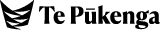 RelationshipsNurturing and honouring the “vā” – the relational space - is a pivotal concept for services to Pacific children, families and communities. To nurture the relational space (the vā) the children’s workforce must engage not just at an individual level, but work effectively at a family and community level. Vā-centred relationships as a principle infers drawing on Pacific notions of respect. Tiatia-Seath states: 		“In a sense, and deeply nuanced in Pacific epistemologies and ways of being, pacific cultural competency in a single utterance in any language, is about respect – fa’aaloalo (Sāmoa), ‘akangateitei (Cook Islands), faka’apa’apa (Tonga), fakalilifu (Niue). Simple, yet definitive (Tiatia-Seath, 2018, p. 8).
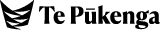 1. Organisation DomainThere are four attributes in the organisation domain of the framework: *Cultures, spirituality and faiths of Pacific communities are embraced and celebrated *Pacific community connections are established and meaningful *Pacific workforce is strategically developed *Learning and accountability are embedded
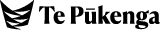 2. Practitioner DomainThere are five practitioner attributes: *Reflection and learning are cornerstones for growth *Vā-centred relationships are a foundation for practice *Preferred language and culture of Pacific families shapes the approach *Systems are made responsive to Pacific aspirations *Pacific practice models are applied
ReferencesAbe, J. (2020). Beyond cultural competence, toward social transformation: liberation psychologies and the 	practice of cultural humility. Journal of social work education, 56(4), 696-707. 	10.1080/10437797.2019.1661911Anae, M. (2010). Research for better Pacific schooling in New Zealand: Teu le va - a Samoan perspective. MAI 	review, 1, 1-24.Devine, N., Teisina, J. P., & Pau’uvale, L. (2012). Tauhi vā, spinoza, and deleuze in education. Pacific-Asian 	education journal, 	24(2), 57–67.Fisher-Borne, M., Cain, J. M., & Martin, S. L. (2015). From mastery to accountability: cultural humility as an 	alternative to cultural competence. Social work education, 34(2), 165-181.James, A., Mitaera, J., and Rongo-Raea, A. (2012). Tūranga Maori: A Cook Islands Conceptual Framework 	transforming family violence restoring wellbeing. Ministry of Social Development. 	Le Va. (2014). Organisational guidelines for disability support services: working with Pasifika people with 	disabilities and their families. Auckland: Le Va.Le Va Pasifika within Te Pou. (2009). Real skills plus Seitapu: working with Pacific peoples. Auckland: author.Mafile'o, T. (2019). Social work with Pacific communities. In R. Munford & K. O’Donoghue (eds.), Emerging 	theories for social 	work practice (pp. 212-230). London: Jessica Kingsley publishers.Mafile’o, T., Mitaera, J., & Mila, K. (2019). Pacific-indigenous social work theories and models. In J. Ravulo, Mafileʼo, T. & Yeates, D. B. (Eds.), 2019. Pacific social work: navigating practice, policy and research (pp. 22-	34). Oxon: Routledge.
Manuela, S., & Anae, M. (2017). Pacific youth, acculturation and identity: the relationship between ethnic 	identity and well-being - new directions for research. Pacific dynamics: journal of 	interdisciplinary 	research, 1(1), 129-147.Pulotu-Endemann, F. K., Suaali'i-sauni, T., Lui, D., McNicholas, T., Milne, M., & Gibbs, T. (2007). Seitapu 	Pacific mental health and addiction cultural and clinical competencies framework. Auckland, NZ: the National Centre of Mental Health Research and Workforce Development.Senge, P. M. (2006). The fifth discipline: the art and practice of the learning organization (rev. And updated 	ed.): Doubleday/currency.Taeaomanino Trust, (2019). Tamamanu cultural framework in Taeaomanino model of care. Porirua, New 	Zealand: 	author.Tascon, S., & Gatwiri, K. (2020). Towards cultural humility: theorising cultural competence as 	institutionalised whiteness. Social work & policy studies: social justice, practice and theory, 3(1)Tiatia, J. (2008). Pacific cultural competencies: A literature review. Wellington: Ministry of Health.Tiatia-Seath, J. (2018). The importance of Pacific cultural competency in healthcare. Pacific health dialog, 	21(1), 8-	9. Https://doi.Org/10.26635/phd.2018.909
Kia orana e kia manuia!